5 ROUNDS
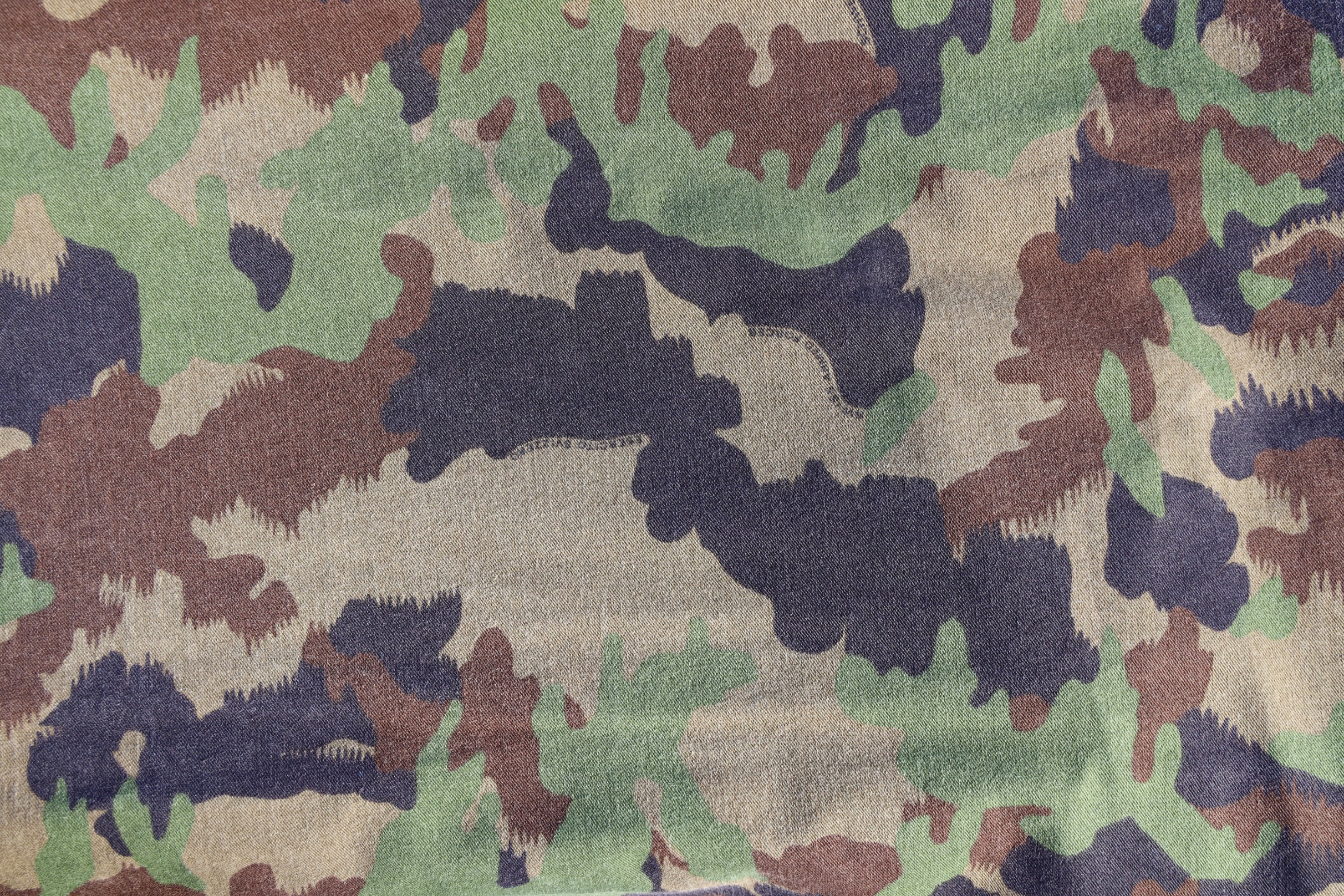 body weight
SQUAT	20x
REVERSE LUNGE	20x
BURPEE	20x
SIT UP	20x